Lecture 26
408/508 Computational Techniques for Linguists
Reminders
Term project
Class Survey
Last Time
Book: Mrs. Dalloway by Virginia Woolf (1925)
http://gutenberg.net.au/ebooks02/0200991.txt 
Edited down to size, statistics:
362324 characters; 77707 words; 7637 vocab.; 9.8% lexical diversity
adjectives: 3692 words; 1195 vocab using nltk.pos_tag()
verbs: 12417 words; 2286 vocab.
First thing: a note on encoding: Latin-1 vs. UTF-8.
Second thing: #punctuationmatters
Downloaded file
Edited down to size 0200991.txt, latin-1 encoding:
>>> f = open('0200991.txt')
>>> raw = f.read()
Traceback (most recent call last):
  File "<stdin>", line 1, in <module>
  File "/Users/sandiway/opt/anaconda3/lib/python3.9/codecs.py", line 322, in decode
    (result, consumed) = self._buffer_decode(data, self.errors, final)
UnicodeDecodeError: 'utf-8' codec can't decode byte 0xe4 in position 10585: invalid continuation byte
>>> f.close()
>>> f = open('0200991.txt','r',encoding='latin-1')
>>> raw = f.read()
>>> len(raw)
362325
>>> import nltk
>>> words = nltk.word_tokenize(raw)
>>> len(words)
77707
UnicodeDecodeError
'utf-8' codec can't decode byte 0xe4 in position 10585: invalid continuation byte 
Let's decode this error message:
Note:
0x means hex
e4 in binary is 11100100
echo 'ibase=16; obase=2; E4' | bc
continuation bytes (i.e. bytes 2-4) must begin with 10xxxxxx
Mystery solved! 11100100 clashes with 10xxxxxx
#punctuationmatters
Our word count includes punctuation …
from my Facebook feed
Today's Topic
Literary Style: Stream of consciousness
we look at using nltk to explore this
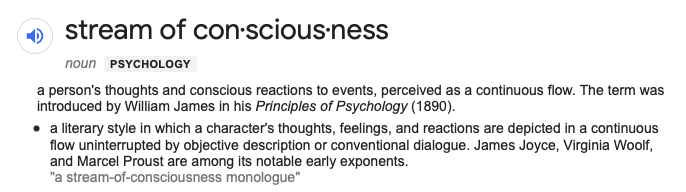 nltk.sents()
nltk book 3.8   Segmentation
Brown corpus (pre-segmented), use .sents():
>>> from nltk.corpus import brown
>>> len(brown.words())
1161192
>>> len(brown.sents())
57340
>>> brown.sents()[0]
['The', 'Fulton', 'County', 'Grand', 'Jury', 'said', 'Friday', 'an', 'investigation', 'of', "Atlanta's", 'recent', 'primary', 'election', 'produced', '``', 'no', 'evidence', "''", 'that', 'any', 'irregularities', 'took', 'place', '.']
>>> '{:.2f}'.format(len(brown.words()) / len(brown.sents()))
'20.25' # average sentence length, number of words
nltk.sent_tokenize()
On Mrs. Dalloway:
>>> sents = nltk.sent_tokenize(raw)
>>> len(sents)
3590
>>> sents[0]
'Title:      Mrs. Dalloway\nAuthor:     Virginia Woolf\n\n\n\n\nMrs. Dalloway said she would buy the flowers herself.'
>>> sents[1]
'For Lucy had her work cut out for her.'
>>> sents[-1]
'THE END'
>>> sents[-2]
'For there she was.'
not words!
https://www.nltk.org/api/nltk.tokenize.html
each sentence is a string, not word tokenized yet
Kiss, Tibor and Strunk, Jan (2006): Unsupervised Multilingual Sentence Boundary Detection. Computational Linguistics 32: 485-525.
Mrs. Dalloway
>>> sents = nltk.sent_tokenize(raw)
0.  'Title:      Mrs. Dalloway\r\nAuthor:     Virginia Woolf\r\n\r\n\r\n 
     \r\n\r\nMrs. Dalloway said she would buy the flowers herself.'
'For Lucy had her work cut out for her.'
"The doors would be taken\r\noff their hinges; Rumpelmayer's men were coming."
'And then, thought\r\nClarissa Dalloway, what a morning--fresh as if issued to children\r\non a beach.'
'What a lark!'
'What a plunge!'
'For so it had always seemed to her,\r\nwhen, with a little squeak of the hinges, which she could hear now,\r\nshe had burst open the French windows and plunged at Bourton into\r\nthe open air.'
Virginia Woolf
Famous for her stream-of-consciousness style of writing:
>>> sents[7] # sentence #8
'How fresh, how calm, stiller than this of course,\nthe air was in the early morning; like the flap of a wave; the kiss\nof a wave; chill and sharp and yet (for a girl of eighteen as she\nthen was) solemn, feeling as she did, standing there at the open\nwindow, that something awful was about to happen; looking at the\nflowers, at the trees with the smoke winding off them and the rooks\nrising, falling; standing and looking until Peter Walsh said,\n"Musing among the vegetables?"'
>>> s = nltk.word_tokenize(sents[7])
>>> len(s)
107
cf. Brown corpus average of  20 words/sentence
The best stream-of-consciousness novels
https://www.theguardian.com/books/2009/jan/20/1000-novels-classic-novels
James Joyce: Ulysses (1922)Virginia Woolf: To the Lighthouse (1927)William Faulkner: The Sound and the Fury (1929)Samuel Beckett: Malone Dies (1951)
"Let us record the atoms as they fall upon the mind in the order in which they fall," Woolf declared in a famous essay, Modern Fiction. "Let us trace the pattern, however disconnected in appearance, which each sight or incident scores upon the consciousness."
Mrs. Dalloway
Sentence length distribution:
>>> slen = [len(nltk.word_tokenize(sent)) for sent in sents]
>>> len(slen)
3590
>>> fd = nltk.FreqDist(slen)
>>> fd
FreqDist({8: 247, 6: 227, 5: 223, 7: 204, 9: 176, 4: 157, 10: 156, 11: 155, 12: 128, 14: 114, ...})
>>> print(fd)
<FreqDist with 147 samples and 3590 outcomes>
>>> fd.plot()
Brown Corpus Fiction
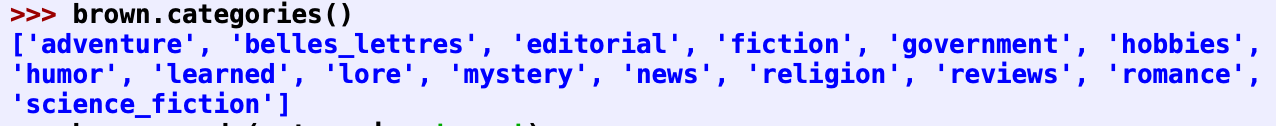 Sentence length distribution:
>>> bsents = brown.sents(categories='fiction')
>>> len(bsents)
4249
>>> bslen = [len(sent) for sent in bsents]
>>> fd2 = nltk.FreqDist(bslen)
>>> fd2
FreqDist({9: 238, 8: 234, 7: 231, 10: 229, 12: 229, 6: 224, 5: 215, 11: 202, 13: 172, 4: 153, ...})
>>> print(fd2)
<FreqDist with 76 samples and 4249 outcomes>
>>> fd2.plot()
<AxesSubplot:xlabel='Samples', ylabel='Counts'>
Brown Corpus Fiction
Mrs. Dalloway vs. Brown Corpus Fiction
The 25 longest sentences:
>>> sorted(bslen, reverse=True)[:25] % Brown
[102, 102, 87, 81, 81, 76, 76, 75, 73, 72, 70, 69, 69, 69, 68, 67, 66, 64, 64, 63, 63, 62, 62, 62, 61]
>>> sorted(slen, reverse=True)[:25] % Mrs. Dalloway
[233, 220, 216, 215, 203, 202, 194, 183, 175, 169, 169, 166, 161, 160, 158, 157, 154, 151, 150, 148, 142, 141, 138, 137, 137]
Mrs. Dalloway vs. Brown Corpus Fiction Top25
Mrs. Dalloway vs. Brown Corpus Fiction
https://matplotlib.org/stable/gallery/lines_bars_and_markers/barchart.html#sphx-glr-gallery-lines-bars-and-markers-barchart-py
Let's build a bar chart using matplotlib:
>>> slen25 = sorted(slen, reverse=True)[:25]
>>> slen25
[233, 220, 216, 215, 203, 202, 194, 183, 175, 169, 169, 166, 161, 160, 158, 157, 154, 151, 150, 148, 142, 141, 138, 137, 137]
>>> bslen25 = sorted(bslen, reverse=True)[:25]
>>> bslen25
[102, 102, 87, 81, 81, 76, 76, 75, 73, 72, 70, 69, 69, 69, 68, 67, 66, 64, 64, 63, 63, 62, 62, 62, 61]
>>> labels = ['#'+str(n) for n in range(1,26)]
>>> labels
['#1', '#2', '#3', '#4', '#5', '#6', '#7', '#8', '#9', '#10', '#11', '#12', '#13', '#14', '#15', '#16', '#17', '#18', '#19', '#20', '#21', '#22', '#23', '#24', '#25']
>>> import matplotlib.pyplot as plt
>>> width = 0.3
>>> import numpy as np
>>> x = np.arange(len(labels))
>>> x
array([ 0,  1,  2,  3,  4,  5,  6,  7,  8,  9, 10, 11, 12, 13, 14, 15, 16, 17, 18, 19, 20, 21, 22, 23, 24])
>>> fig, ax = plt.subplots()
>>> ax.set_xlabel('Longest sentences (rank)')
Text(0.5, 0, 'Longest sentences (rank)')
>>> ax.set_ylabel('Sentence length (words)')
Text(0, 0.5, 'Sentence length (words)')
>>> ax.set_xticks(x, labels)
>>> bars1 = ax.bar(x-width/2, slen25, width, label='Mrs. Dalloway')
>>> bars2 = ax.bar(x+width/2, bslen25, width, label='Brown Fiction')
>>> ax.legend()
<matplotlib.legend.Legend object at 0x168378df0>
>>> plt.show()
matplotlib
https://matplotlib.org/stable/index.html
Data:
labels ['#1', '#2', '#3', '#4', '#5', '#6', '#7', '#8', '#9', '#10', '#11', '#12', '#13', '#14', '#15', '#16', '#17', '#18', '#19', '#20', '#21', '#22', '#23', '#24', '#25'
x array([ 0,  1,  2,  3,  4,  5,  6,  7,  8,  9, 10, 11, 12, 13, 14, 15, 16, 17, 18, 19, 20, 21, 22, 23, 24])
Functions:
matplotlib.pyplot.subplots()	 	fig, ax = plt.subplots()
Returns:fig Figure ax Axes
Axes.set_ylabel(ylabel)		 ax.set_ylabel('Sentence length (words)')
Set the label for the y-axis.
Axes.set_xlabel(xlabel)		 ax.set_xlabel('Longest sentences (rank)')
Set the label for the x-axis.
Axes.set_xticks(ticks, labels)	 	ax.set_xticks(x, labels)
Set the xaxis' tick locations and optionally labels.
Axes.bar(x, height, width=0.8)	 	bars1 = ax.bar(x-width/2, slen25, width, label='Mrs. Dalloway')
			  	bars2 = ax.bar(x+width/2, bslen25, width, label='Brown Fiction')
Make a bar plot. The bars are positioned at x. Their dimensions are given by height and width. 
Axes.legend()		 	ax.legend()
Place a legend on the Axes.
Today's Topic
Literary Style: Stream of consciousness
we look at using nltk to explore this
easy to spot this using sentence length
cf. free indirect style
"Free Indirect Speech is a form of narration written in the third person while maintaining some essential elements of a first-person narrator. The author can thus describe the inner workings of their characters; their private emotions and thoughts, while still remaining at an observational distance."
Emma by Jane Austen
She was a very pretty girl, and her beauty happened to be of a sort which Emma particularly admired. She was short, plump, and fair, with a fine bloom, blue eyes, light hair, regular features, and a look of great sweetness, and, before the end of the evening, Emma was as much pleased with her manners as her person, and quite determined to continue the acquaintance.